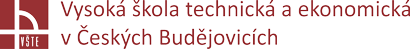 Analýza bezpečnosti a plynulosti silničního provozu ve vybrané lokalitě
Autor bakalářské práce: Miroslav Šťastný
Vedoucí bakalářské práce: Doc. Ing. Rudolf Kampf, Ph.D. 
Oponent bakalářské práce: Ing. Martina Hlatká 
České Budějovice, červen 2017
Motivace a důvody k řešení daného problému
Zajímavé téma
Vlastní zkušenost
Křižovatky s negativními prvky
Cíl práce
Cílem práce je na základě analýzy silničního provozu v dané lokalitě (v konkrétním městě, částí města), navrhnout odpovídající opatření (technické, technologické, legislativní apod.), vedoucí ke snížení negativních vlivů silniční dopravy na bezpečnost a plynulost silničního provozu v dané lokalitě. Návrhová opatření budou následně vyhodnocena.
Výzkumný problém
Výzkumný problém se zabývá návrhem odpovídajících technických opatření na zvolených křižovatkách. Odpovídající technická opatření mají mít vliv k eliminaci nehodovosti a zlepšení plynulosti dopravy na zvolených křižovatkách.
Použité metody
Teoreticko-metodologická část:
Odborná literatura
Metoda sběru dat, informací a statistik
Aplikační část:
Metoda sběru dat
Metoda pozorování
Příčiny dopravních nehod ve městě České Budějovice
Tři nejkritičtější křižovatky podle obyvatel v Českých Budějovicích
Nehodovost křižovatky Husova – Na dlouhé louce
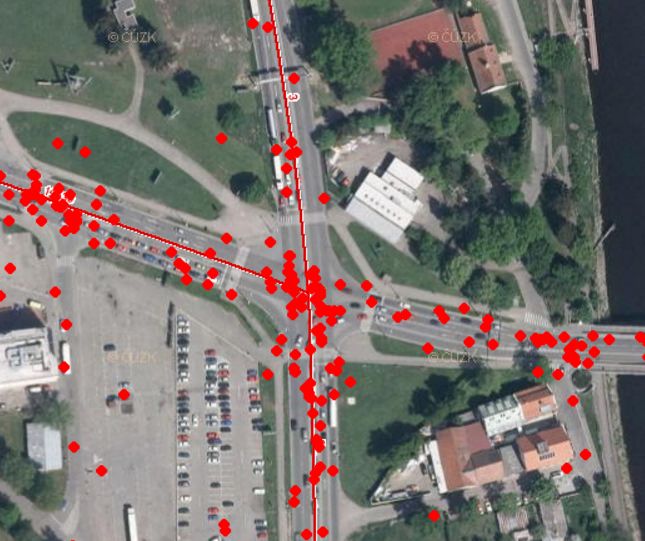 Nehodovost křižovatky Boreckého/Rošického - Husova
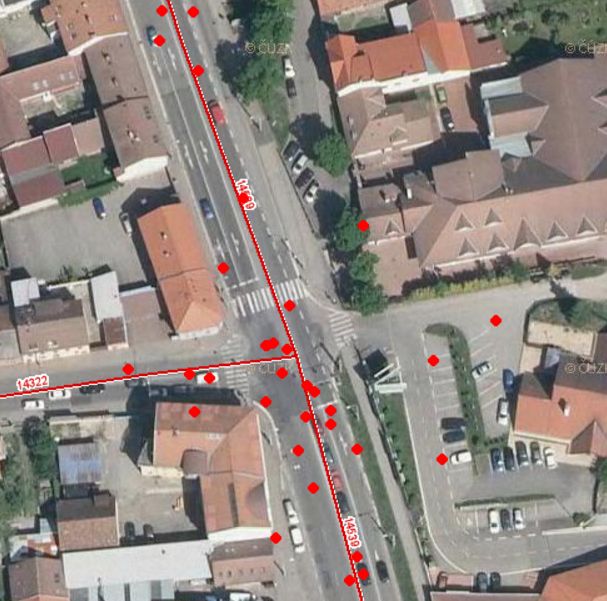 Nehodovost křižovatkyJírovcova – Pekárenská
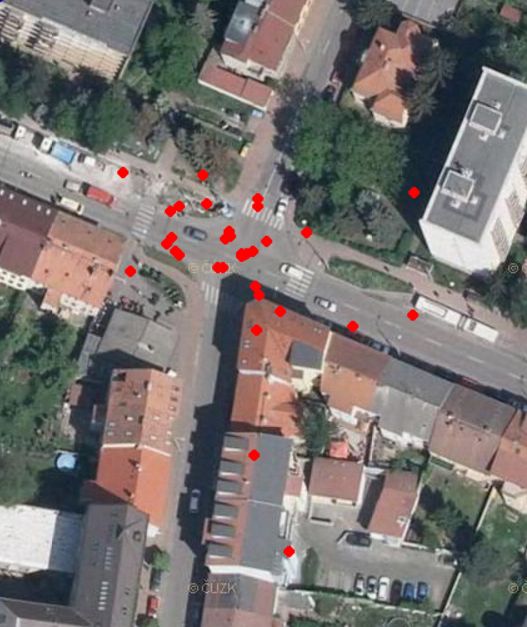 Návrhy opatření křižovatky Jírovcova - Pekárenská
Světelné signalizační zařízení
Zpomalovací prahy
Okružní křižovatka
Návrhy opatření křižovatky Jírovcova - Pekárenská
První návrh                       Druhý návrh               Třetí návrh
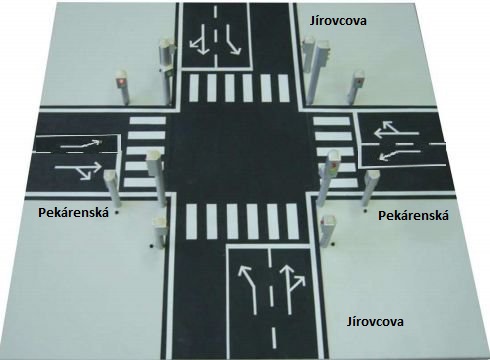 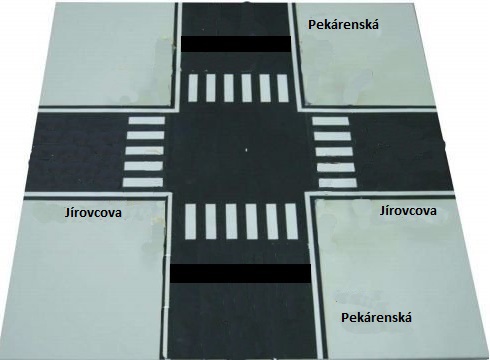 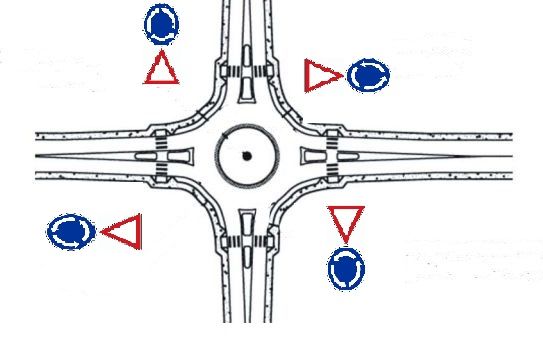 Doplňující dotazy
Doplňující dotazy od vedoucího:
Budou Vaše opatření realizované?
Jaké další opatření (která povedou ke zvýšení bezpečnosti a plynulosti dopravy) lze na danou oblast aplikovat? Prosím o stručnou charakteristiku.
Doplňující dotazy od oponenta:
Myslíte si, že Vámi navržené řešení křižovatky pomocí SSZ nepřispěje ve městě k četnějším kongescím?
Děkuji za pozornost